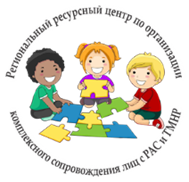 Министерство образования и науки Хабаровского края
Краевое государственное казенное  общеобразовательное учреждение, реализующее адаптированные основные общеобразовательные программы «Школа-интернат № 5»
структурное подразделение 
Региональный ресурсный центр по организации комплексного сопровождения лиц с расстройствами аутистического спектра и тяжелыми множественными нарушениями развития
Деятельность регионального ресурсного центра по сопровождению лиц с РАС и ТМНР в Хабаровском крае
Закирова Марина Васильевна, начальник учебно-методического отдела
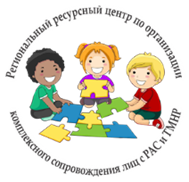 Приказ директора КГКОУ ШИ 5 от 12.07.2018 г. № 42-од             «О создании регионального ресурсного центра»
Цель деятельности РРЦ РАС ТМНР
обеспечение комплексного функционирования системы психолого-педагогических, научно-методических ресурсов Хабаровского края, направленных на повышение доступности образования детей с расстройствами аутистического спектра и тяжелыми и множественными нарушениями развития (далее – РАС и ТМНР), на социализацию и интеграцию их в общество.
координация деятельности общеобразовательных и иных организаций, осуществляющих комплексную помощь лицам с РАС и ТМНР, обеспечивает сетевое взаимодействие и оказывает поддержку в вопросах комплексной медико-социальной и психолого-педагогической помощи лицам с РАС и ТМНР.
ВОЗРАСТ                                                     ПРОГРАММА                                                   МЕРОПРИЯТИЯ
0-3 лет
- Индивидуальные занятия в присутствии родителя
- Консультация родителей по вопросам воспитания и обучения
«Ранний старт»
«Интенсивная диагностика: дети 3+»
«Скоро в школу»
- Комплексное психолого-педагогическое обследование
- Групповые занятия по подготовке к школе
3-7 лет
«Незаурядные дети»
«Я-художник! Я-творец!»
«Идем вместе в будущее»
Групповые коррекционные занятия
Индивидуальные коррекционные занятия
- Консультация родителей по вопросам воспитания и обучения
7-16 лет
«Интенсивная диагностика: 16+»
«Город особых мастеров»
«Смогу  жить  сам»
«Я-художник! Я-творец!»
Комплексное психолого-педагогическое обследование
Групповые и индивидуальные занятия
16+
Лекции по обучению и воспитанию детей с РАС и ТМНР
Тренинги и семинары по стрессоустойчивости
Родители детей с РАС и ТМНР
«Школа для родителей»
КОЛИЧЕСТВО ДЕТЕЙ – 631 чел.на 01.01.2020
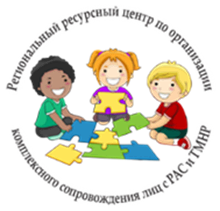 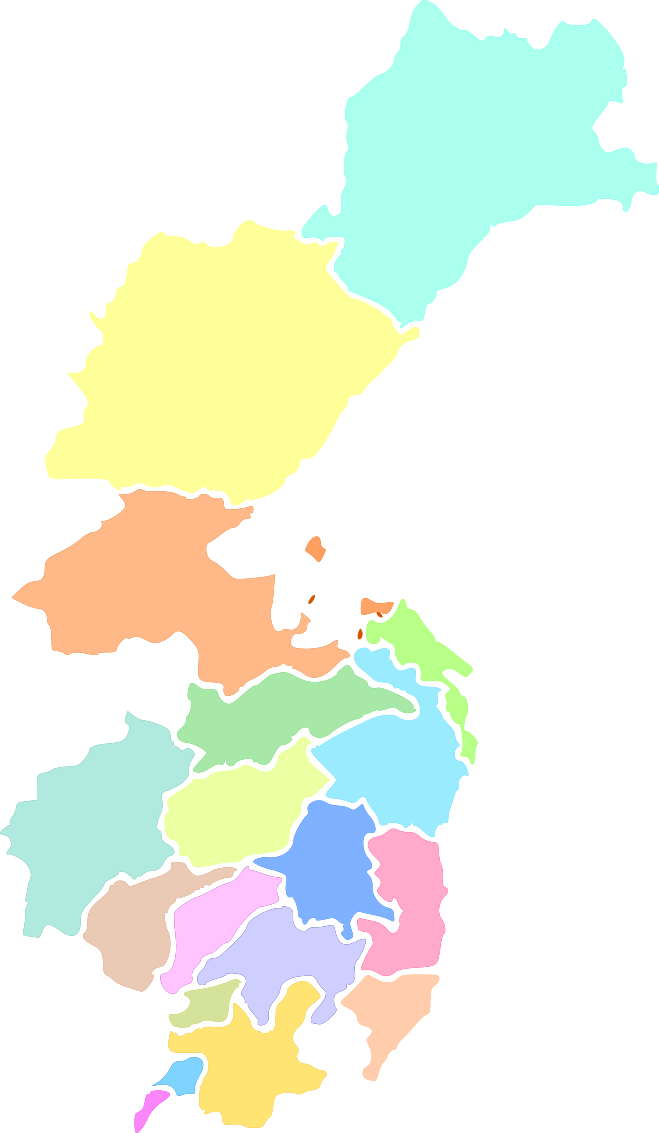 Охотский
Аяно-Майский
Тугуро-Чумиканский
Николаевский
районим. П. Осипенко
Верхнебуреинский
Ульчский
Солнечный
Комсомольский
КОМСОМОЛЬСК-НА-АМУРЕ
ХАБАРОВСК
Амурский
Ванинский
Нанайский
Хабаровский
район 
им. Лазо
Советско-Гаванский
Вяземский
Бикинский
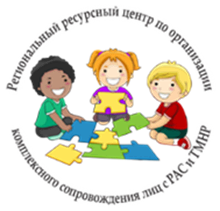 Взаимодействие с образовательными организациями Хабаровского края
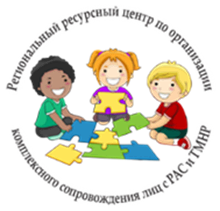 Муниципальные БОУ – 11
Муниципальные ДОУ – 17
Более 400 специалистов, оказывающих помощь детям с  РАС и ТМНР
Краевые ГОУ– 14
41
из 15 территорий края
договор о взаимном сотрудничестве РРЦ с образовательными организациями по осуществлению психолого-педагогического сопровождения детей с РАС и ТМНР
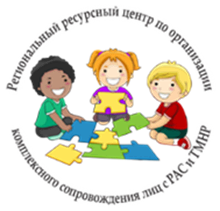 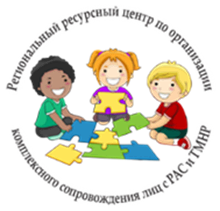 В целях обеспечения решения аналитических задач по проблеме образования людей с РАС и ТМНР в крае:
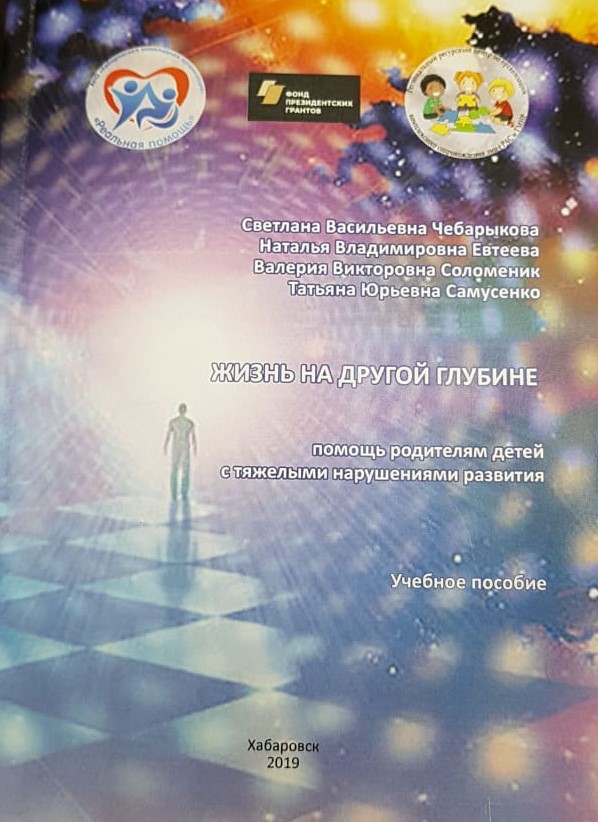 Организуют и проводят обучающие мероприятия
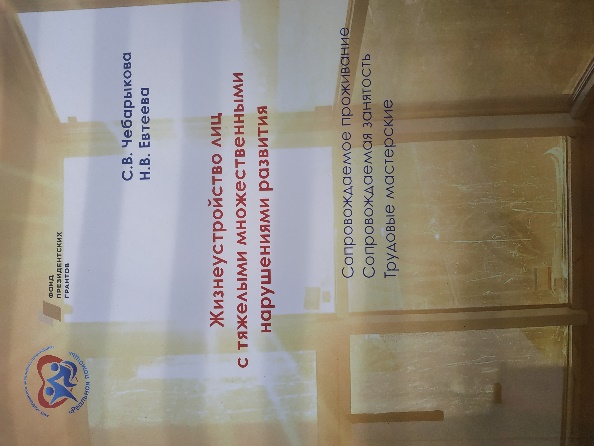 14 научных публикаций (опубликованы);
3 статей подготовлены к публикации (приняты к рассмотрению);
2 учебных пособия (издано).
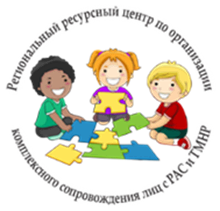 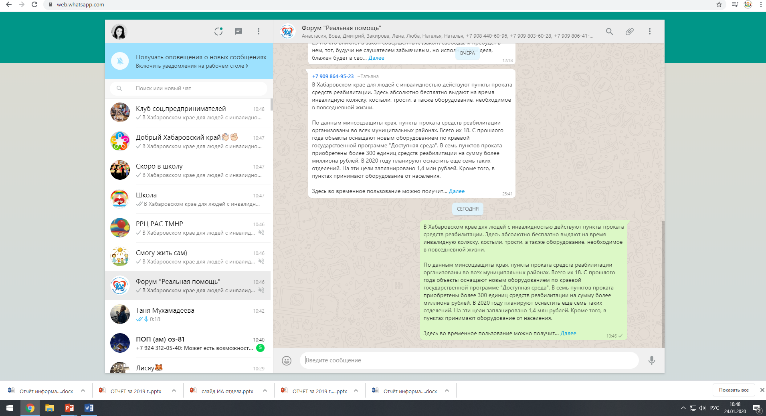 Интернет ресурсы РРЦ РАС ТМНР:
сайт РРЦ РАС ТМНР;
сайт КГКОУ ШИ5;
www.facebook.com;
www.YouTube.com;
Instagram РРЦ РАС ТМНР
Instagram трудовой мастерской полиграфия «Мастерская добрых дел»
Информационные тематические группы в сети WhatsApp - 7
сайты партнёров АНО «ХИО «Реальная помощь» и т.д.
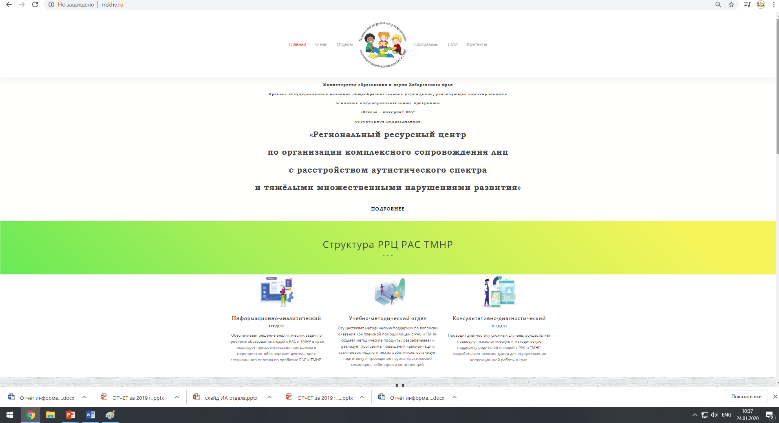 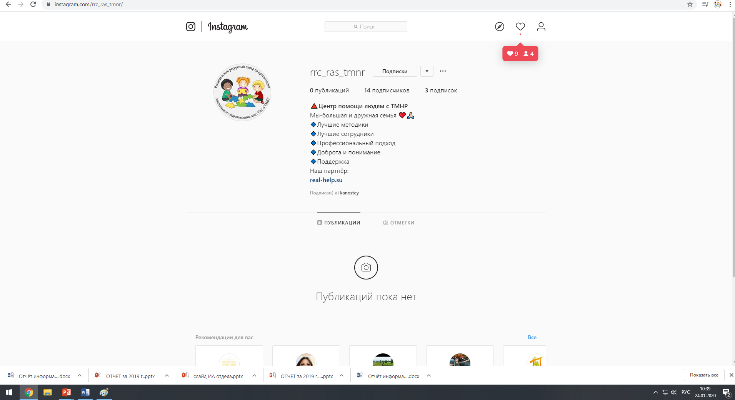 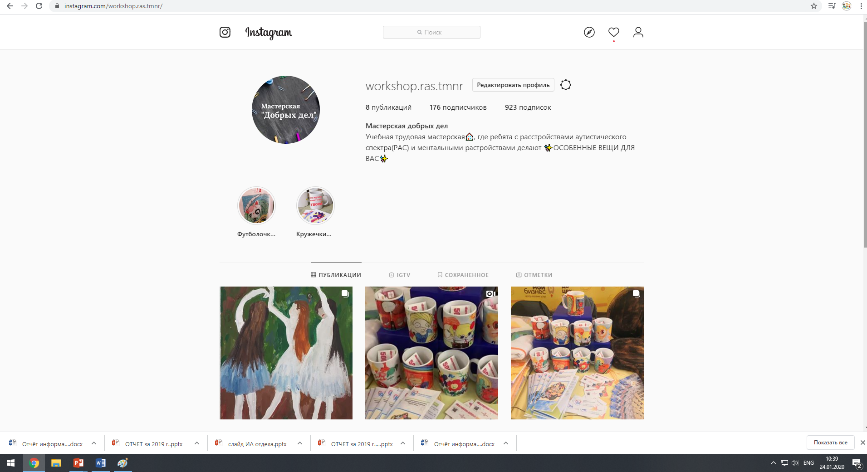 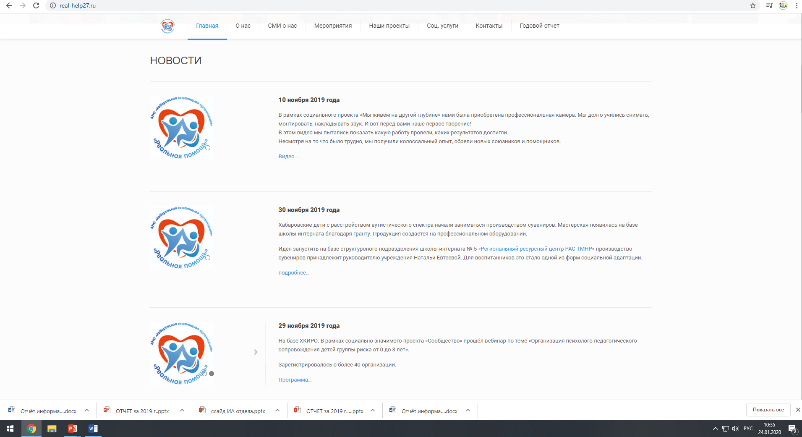 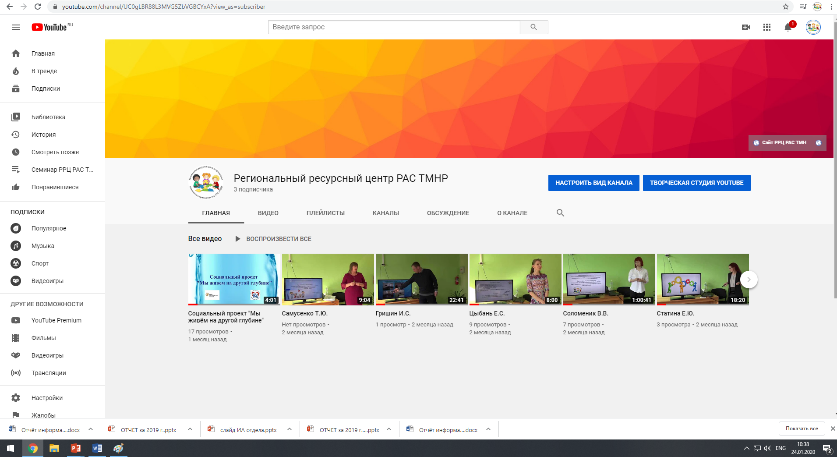 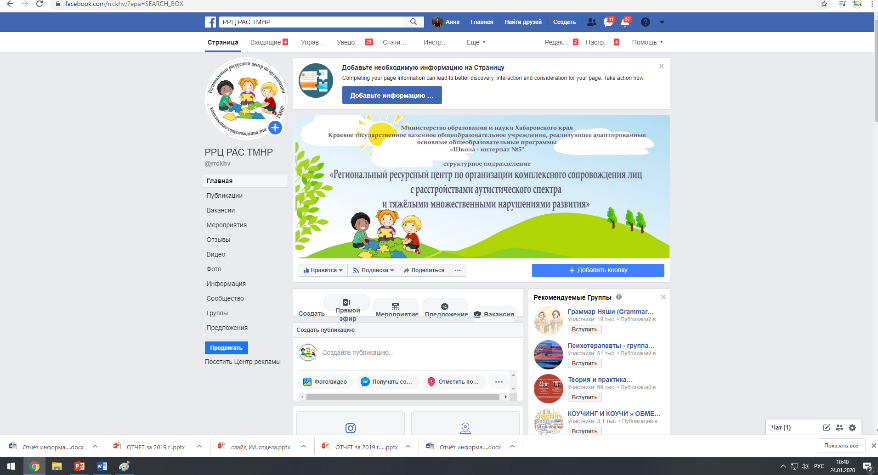 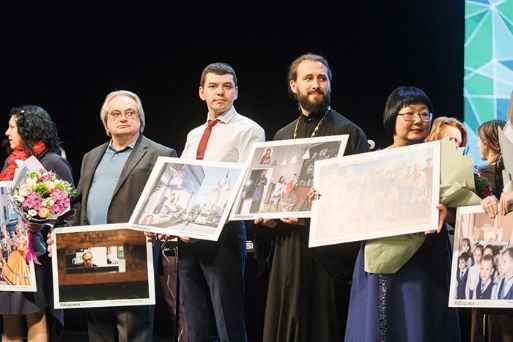 «Интересные люди – хабаровчане»
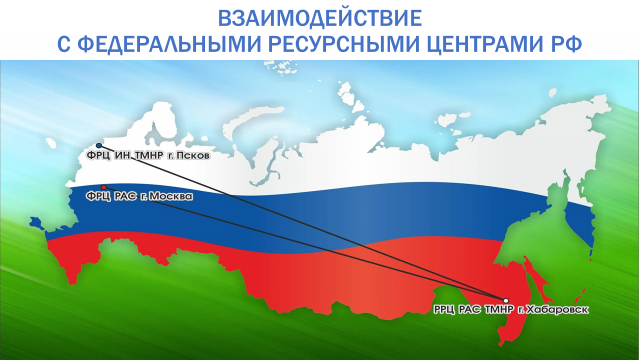 Контактная информация!
Адрес: 680003, г. Хабаровск, ул. Суворова 1а, Лит. Б.Б1

Евтеева Наталья Владимировна
8924-103-1815
evteeva21@mail.ru

Закирова Марина Васильевна
8929-412-1677
marina-zakirova2018@mail.ru
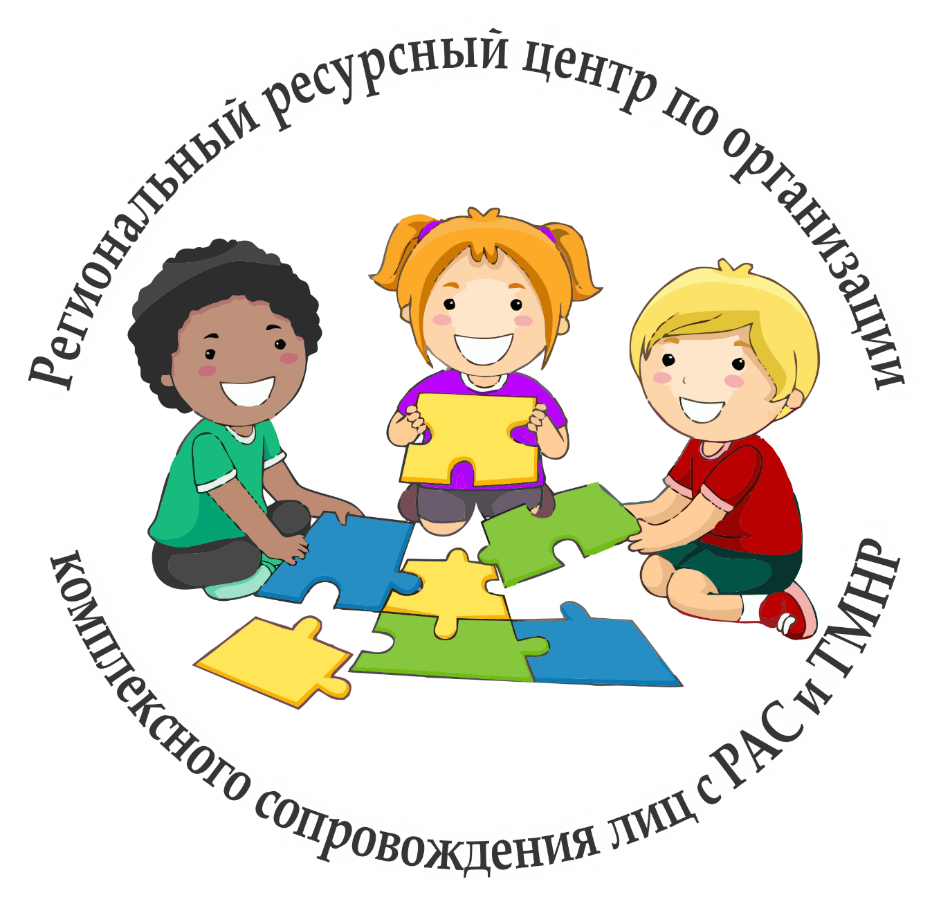